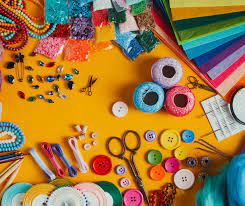 We would love you to join us for coffee or craft. Any surplus funds made will be donated to the designated charities below
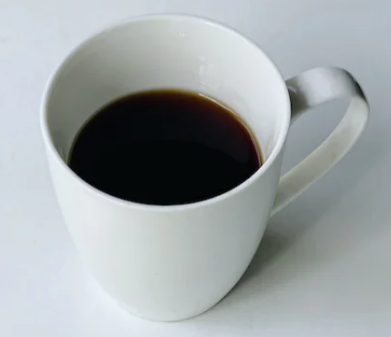 The 4 C’s  Craft, Coffee, Cake & Chatter3rd Friday of each month  Badwell Ash Village Hall 10 till 12There is a small charge for drinks, cakes, and items from the make and take table. Please do bring your own craft projects.For further information contact Sue Morgan 01359 258983
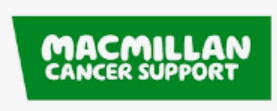 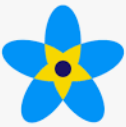 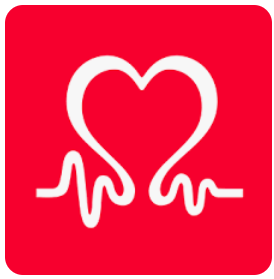 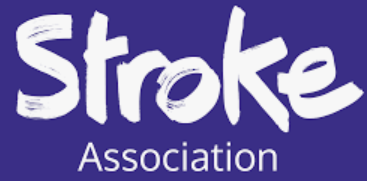 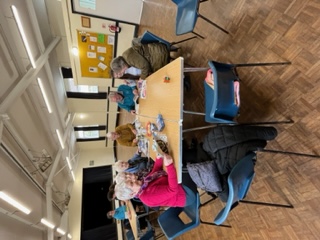 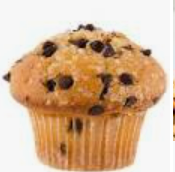